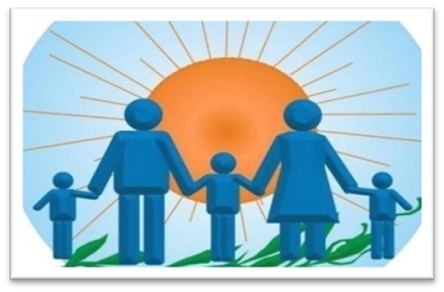 Родительский клуб
МБОУ Кашарская СОШ
Тема: 
«Обеспечение безопасности ребёнка – 
гарант сохранения 
Его психического 
и физического здоровья»
2023 год
Современные риски: 
Буллинг
это длительное психическое или физическое насилие со стороны индивида или группы 
В отношении индивида, 
не способного защитить себя в данной ситуации
Различие понятий :
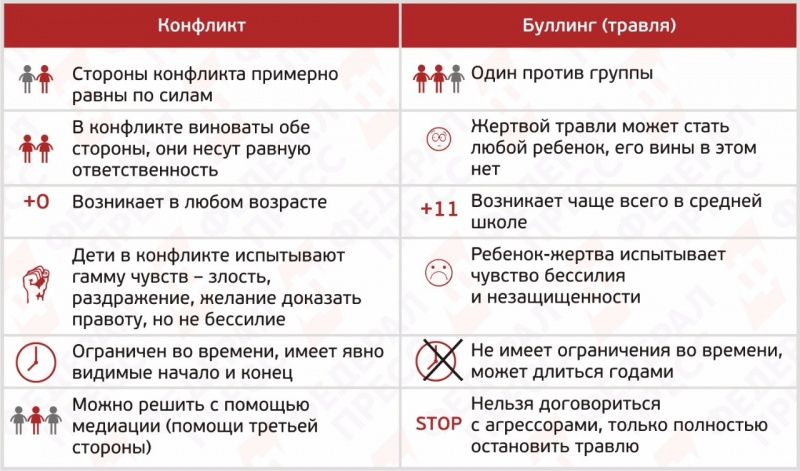 Книга «Как помочь ребёнку повзрослеть»
Автор: Роберт Уинстон
8 видов буллинга
Изоляция – человека исключают из общих занятий и он оказывается в одиночестве
Присоединение – для участия в травле не обязательно быть инициатором
Вербальные издевательства – обидные слова, насмешки, словесные угрозы
Книга «Как помочь ребёнку повзрослеть»
Автор: Роберт Уинстон
Брдишейминг – обидные высказывания относительно 
внешнего вида, размеров или формы тела человека
Физические издевательства – применение грубой силы, гадкие или грубые жесты
Сексуальные издевательства –  шутки, жесты или 
комментарии на тему секса, распространение сплетен
Книга «Как помочь ребёнку повзрослеть»
Автор: Роберт Уинстон
Кибербуллинг –  вапугивание или тролллинг в интернете, через СМС или чаты
«Я ни при чём» – видеть что над кем-то издеваются, и не  сообщить об этом ни сразу, ни потом
Исследование «Буллинг и группа сверстников»
Автор: Кристина Салмивалли (Финляндия)

6 ролей которые  важно учитывать при противостоянии буллингу
Агрессор : активен, берёт на себя инициативу или
инициирует травлю, ведёт себя как лидер
Ассистент: принимает активное участие в травле, 
но больше как последователь, чем как лидер
Усилитель: поощряет травлю, обеспечивает аудиторию, смеётся и подыгрывает
58%
17%
3%
К учителям
Книга «Как помочь ребёнку повзрослеть»
Автор: Роберт Уинстон
Кибербуллинг –  запугивание или тролллинг в интернете, через СМС или чаты
«Я ни при чём» – видеть что над кем-то издеваются, и не  сообщить об этом ни сразу, ни потом
Исследование «Буллинг и группа сверстников»
Автор: Кристина Салмивалли (Финляндия)
Защитник: заступается за жертву, поддерживает 
её или пытается приободрить
Наблюдатель: ничего не делает, держится в стороне
Жертва : подвергается траве.
58%
17%
3%
К учителям
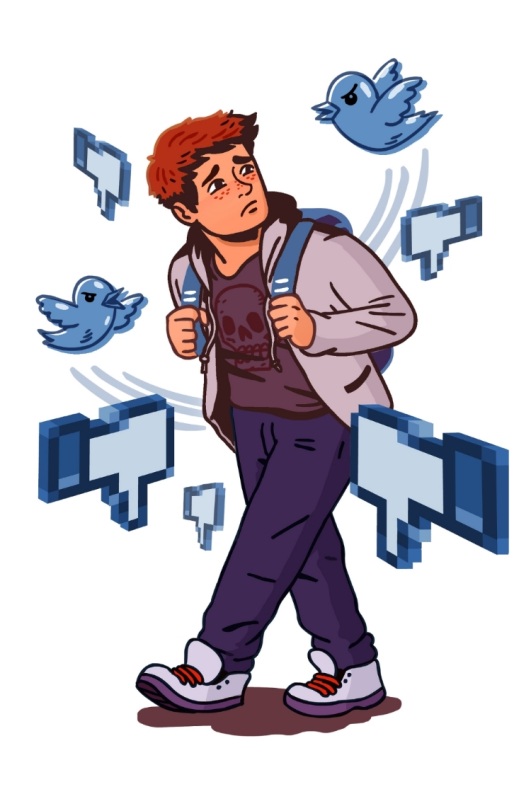 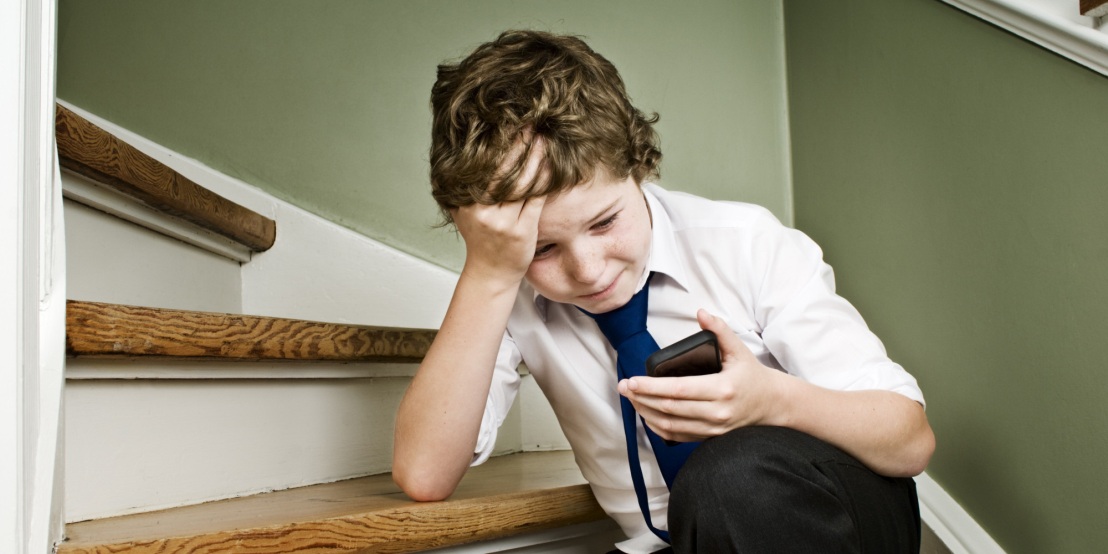 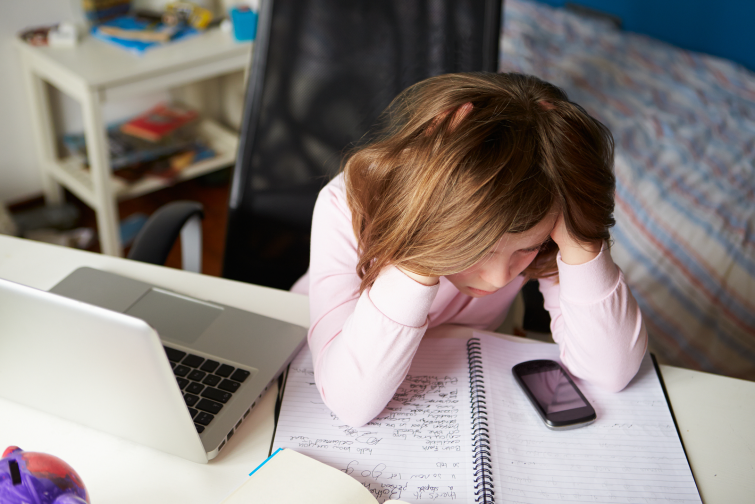 Сталкивались с кибербуллингом
70%
17%
Готовы обратиться к родителям
3%
К учителям
3%
40%
Сами становились агрессорами
Особенность травли через интернет
Обидчика не всегда можно установить, а давление может оказываться сразу на нескольких ресурсах, что заставляет пострадавшего постоянно испытывать психологическое напряжение. 
Часто кибербуллинг возникает в реальной жизни либо продолжается вне виртуального пространства.
Виды кибербуллинга
Флейминг – замечания в грубой форме, вульгарные сообщения, унизительные комментарии, оскорбления. Ещё не травля, а просто вспышка гнева, которая может привести к травле.
Троллинг –  буллеры спокойны и намеренно пишут провокационные сообщения, выводят жертву из себя. Её специально вовлекают в психологическую игру, подлавливают на ответах и высмеивают.
Виды кибербуллинга
Харассмент – домогательства с сексуальным подтекстом или целенаправленные кибератаки. Могут приходить как от реальных знакомых, так и от фейков.
Другая форма харассмента – порноместь. 
Здесь бывший партнёр из-за разрыва отношений угрожает выложить личные фото или видео.
Виды кибербуллинга
Киберсталкинг – крайняя форма харассмента – долгое домогательство, в том числе и с преследованием. Если в соцсетях вам прислали одну непристойную фотографию – это харассмент. 
Но когда человек отметился на всех ваших публичных профилях, появляется вслед за вами в пабликах, постоянно оставляет негативные комментарии – это киберсталкинг.
Виды кибербуллинга
Хейтинг –  полноценная травля. Массовые негативные комментарии в адрес одного человека от группы людей, которые открыто выражают к нему негатив и оскорбляют. Такое часто случается с публичными людьми, которые неосторожно высказались на «острую» общественную тему: религия, феминизм, ЛГБТ, военные конфликты.
Виды кибербуллинга
Диссинг (клевета). Очернение репутации, распространение слухов и сплетничество. Агрессор генерирует любую информацию, которая выставит жертву плохой. Часто информацию преувеличивают, делают «фотожабы», подделывают переписку в сети.
Виды кибербуллинга
Фрейпинг– анонимный и намеренный буллинг. Один из способов – взлом личного аккаунта (фрейпинг) и публикация от имени жертвы нежелательного контента. Цель – выставить человека в смешном виде.
Кетфишинг –  буллер не взламывает аккаунт, а создаёт идентичный и распространяет разную информацию.
Аутинг (разглашение персональных данных). Примеры кибербуллинга этого вида – публикации о доходах и расходах, интимные фотографии, похищенные из гаджетов. Сюда же относят угрозы публикации личной информации.
Виды кибербуллинга
Социальная изоляция (бойкот) –  Игнорирование и исключение жертвы из всех общих переписок и бесед, как деловых, так и неформальных. Повод для бойкота – любая мелочь, особенно в подростковом обществе: ребёнок «не так» говорит, не знает сленга, слушает «не ту» музыку, хорошо учится или наоборот.
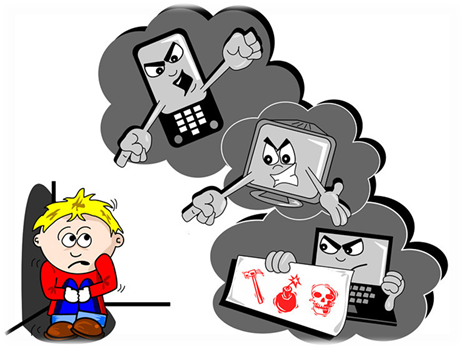 Виды кибербуллинга
Грифинг – буллинг игроков в  многопользовательских играх. Гриферы хотят задеть отдельных пользователей, а не победить их.
Угроза физической расправы – в сети могут открыто или завуалировано угрожать причинением вреда и даже убийством. Могут назначать время и место «стрелки», пытаться узнать адрес.
Светлана Филатова, нейропсихолог 
проекта «Дети, готовые к будущему» 
(«@deti_redy)
Внимательно выслушайте не отвлекаясь на посторонние дела.
Не торопитесь с выводами. Постараться узнать детали.
Проявить сочувствие к ребёнку, принять его болезненные чувства.
Дайте понять ребёнку, что вы его поддерживаете и готовы помогать
Светлана Филатова, нейропсихолог проекта «Дети, готовые к будущему» 
(«@deti_redy)
5. Не обвиняйте ребёнка
6. Осознать свои чувства и переживания. Не впадать в сильные эмоции. 
7. Постараться трезво оцени ть происходящее
8. Спросить ребёнка, какое решение проблемы его бы устроило
9. Дать советы, как отвечать обидчикам.
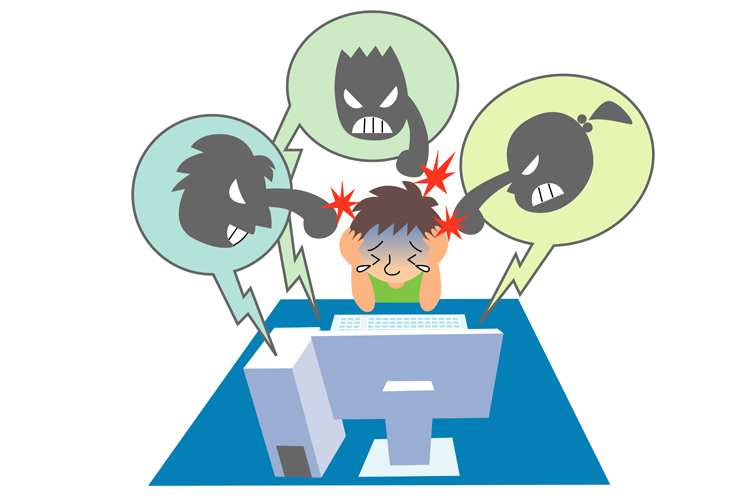 Поговорите с ребёнком о виртуальном мире
Обсудите «Опасные» стороны Интернета
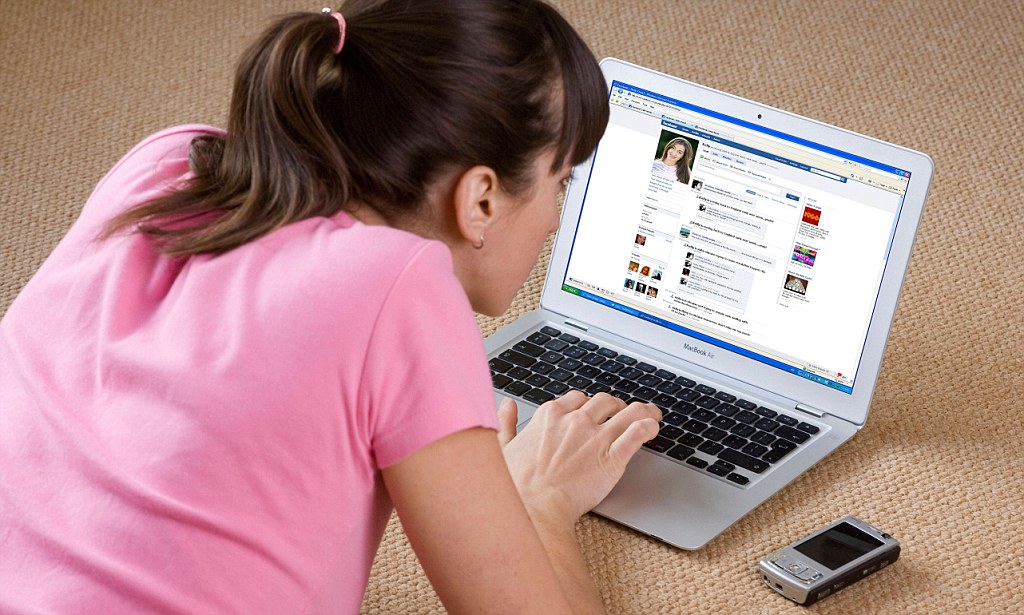 Ограничьте количество информации,
Которую Ваш ребёнок размещает в СЕТИ
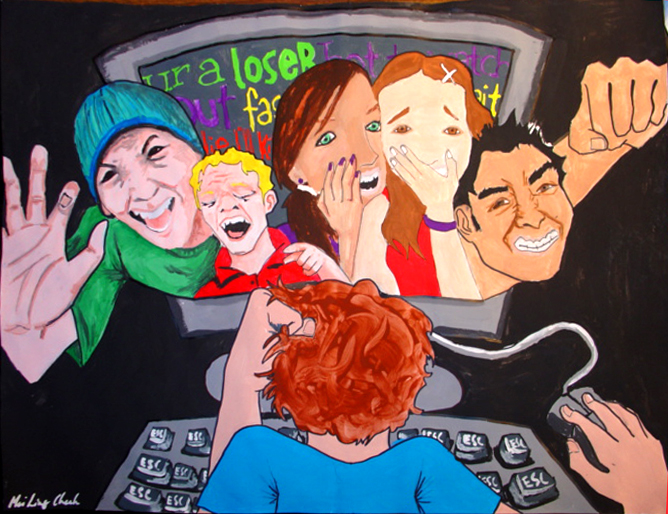 Объясните опасность публикаций 
определённых видов 
фото и видео материалов
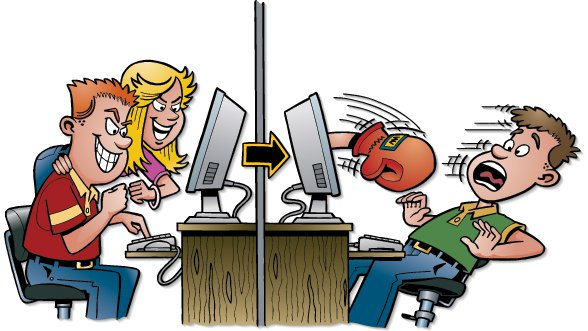 Объясните ребёнку чтобы он
хранил пароли в тайне
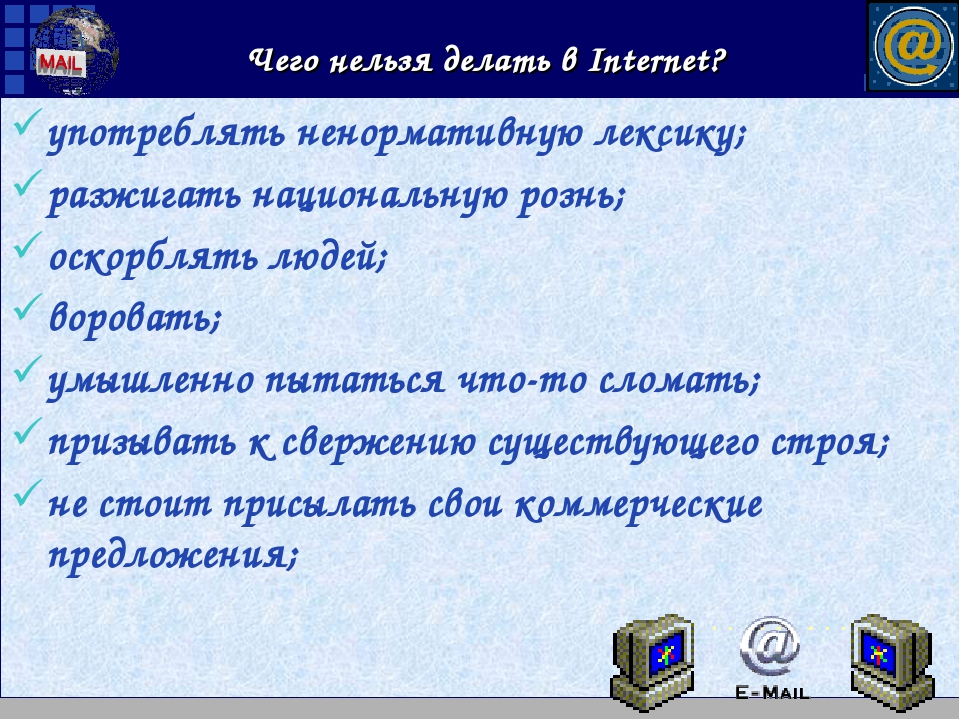 Расскажите о правилах поведения 
в Интернете
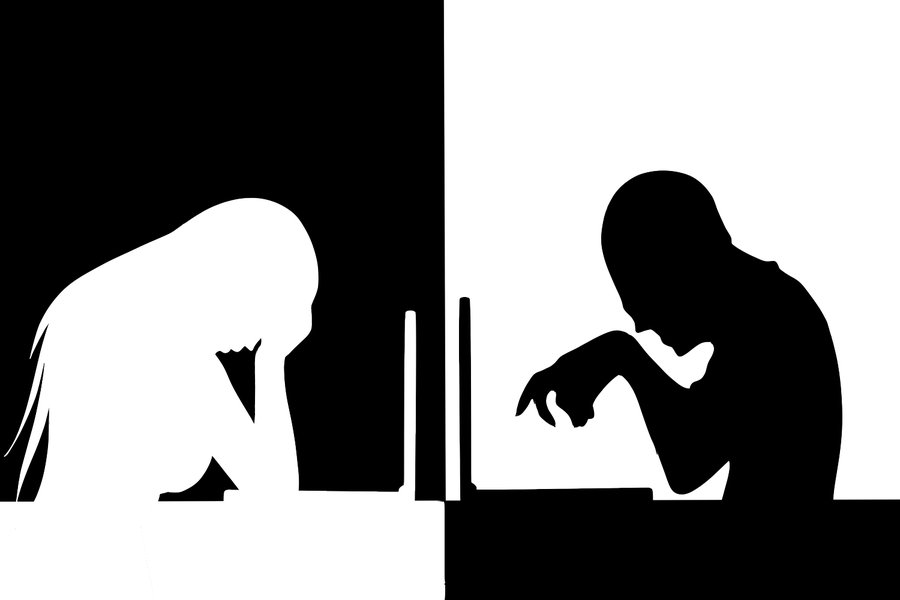 Что делать 
в случае кибербуллинга?
ШАГ 1
Убедите ребёнка, 
что его не накажут и не запретят 
пользование Интернетом,
если он придёт к вам с проблемой
ШАГ 2
Сообщить классному руководителю. 
(лучше при личной встрече) 
Описав ситуацию в заявлении с просьбой 
разобраться и принять участие в её разрешении.
Заявление пишется на имя директора школы.
ШАГ 3
Принимайте защитные меры:

Сделать скриншоты публикаций
Заблокировать хулигана
и удалить его из всех контактов
Обратиться к оператору и в службу поддержки к интернет-провайдеру
Обратиться в полицию
Популярные программы 
«Родительского контроля
mLite - простое бесплатное приложение с родительским контролем
Teen Time - программа для отслеживания действий ребёнка
Внимание!
Самостоятельно с родителями обидчиков и 
самими обидчиками не беседуйте!
Встреча с родителями обидчиков должна 
проходить в присутствии 
школьного совета: 
  классный руководитель, директор, психолог, 
социальный педагог, 
                 уполномоченный по правам ребёнка
Нельзя
Искать причину в жертве травли «Сам виноват»
Ждать что ситуация разрешиться сама
Не замечать проблему
Путать травлю, конфликт, непопулярность
Считать травлю исключительно проблемой жертвы
Давить на жалость к жертве
Отправлять самостоятельно разбираться со своими проблемами»
Самим разбираться с обидчиками
Информационные 
порталы и сервисы по борьбе с кибербуллингом:
«Центр предотвращения травли» Facebook;
Портал «Защита детей» «Лаборатории Касперского»;
Проект «Дети в интернете» от МТС;
Бесплатная горячая линия «Дети онлайн» 
от Фонда Развития Интернет и Фонда «Дружественный Рунет».
Сайт травлинет.рф
58%
17%
3%
К учителям
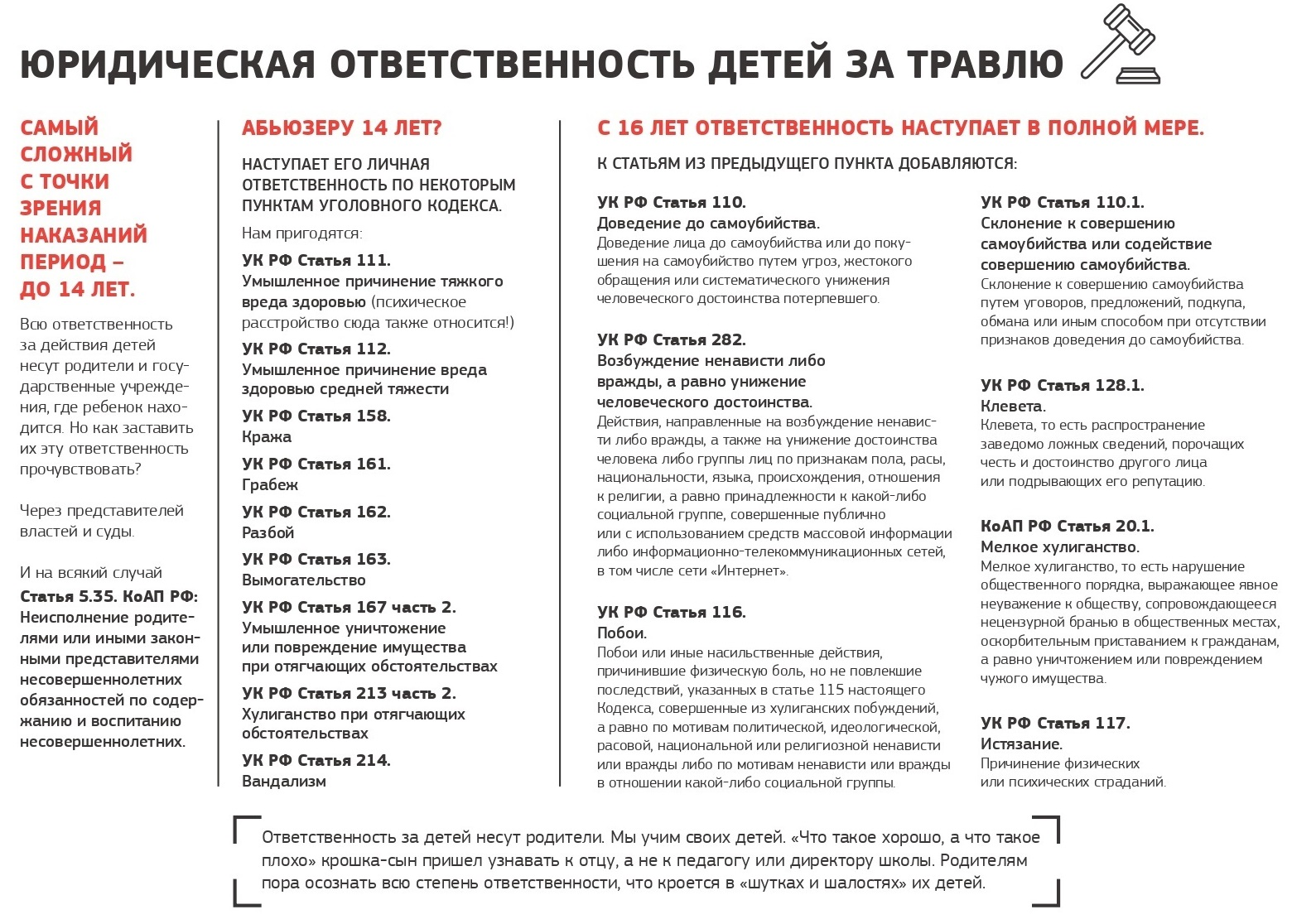 58%
17%
3%
К учителям
Не вините  своего ребёнка, не осуждайте.
Следите за его эмоциональным состоянием.
Если необходимо обратитесь за помощью к специалистам.